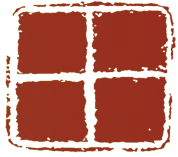 谢
聆
谢
听
THANK YOU FOR LISTENING
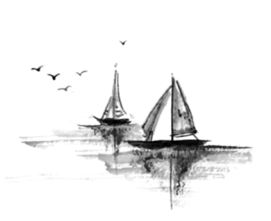 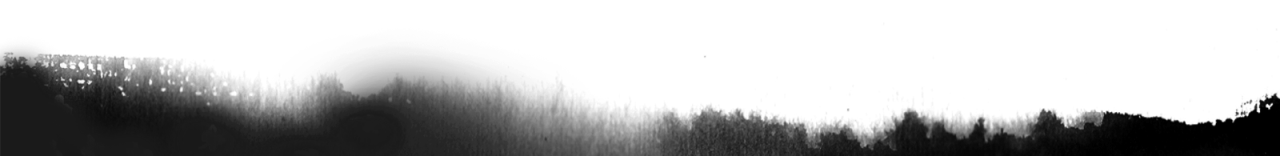